Título do projeto
GP
Gestor/autor do projeto
PITCH
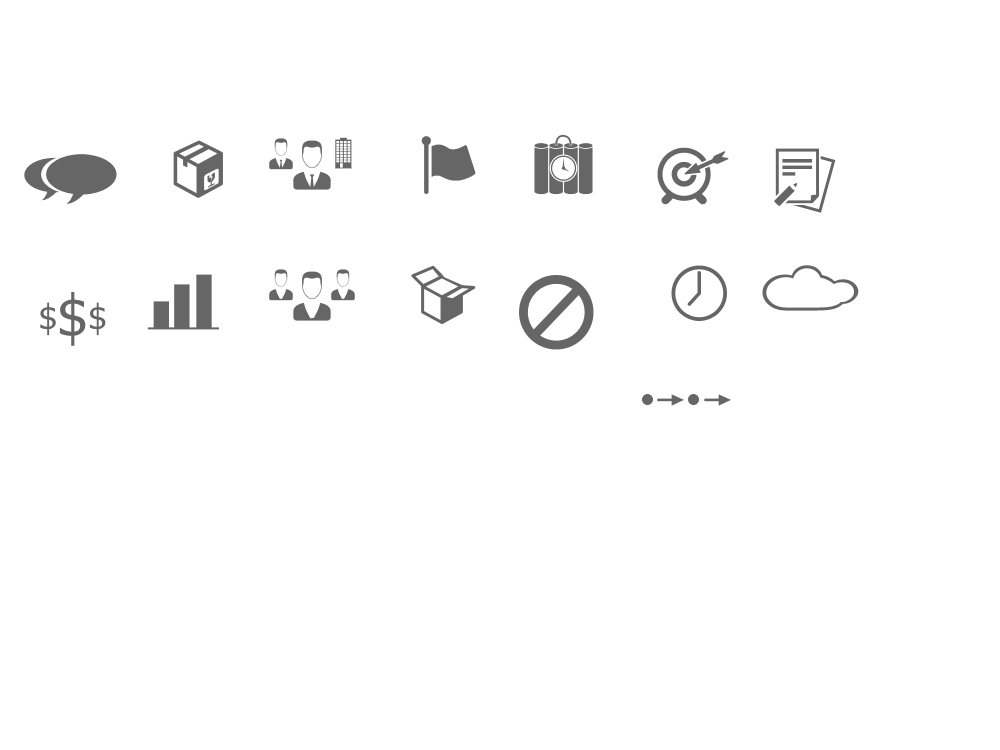 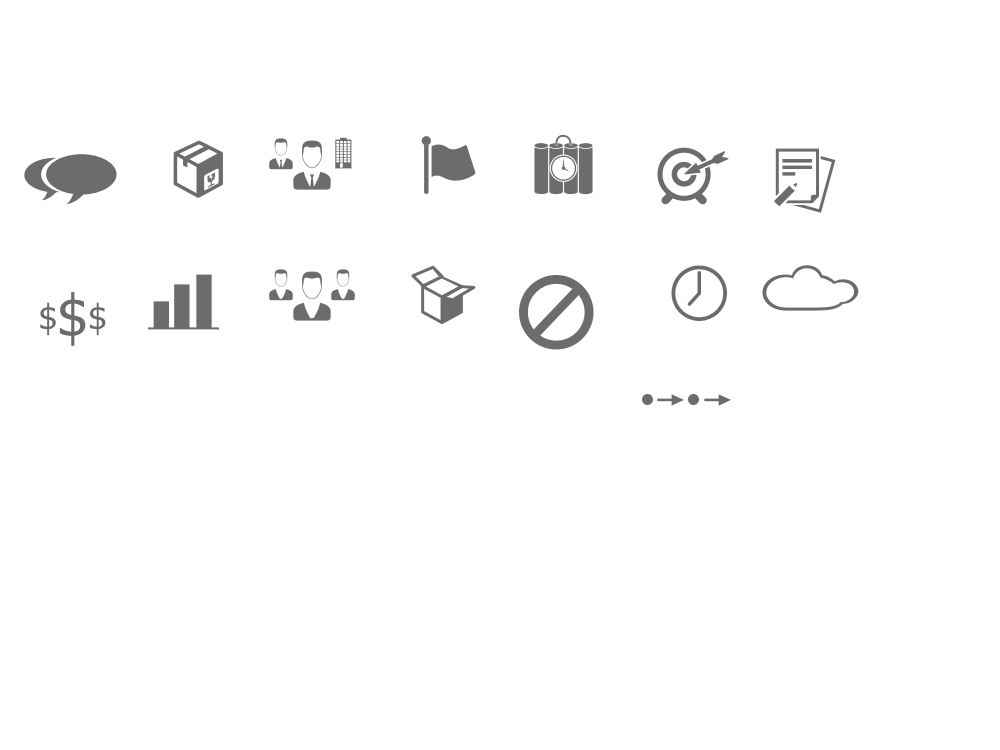 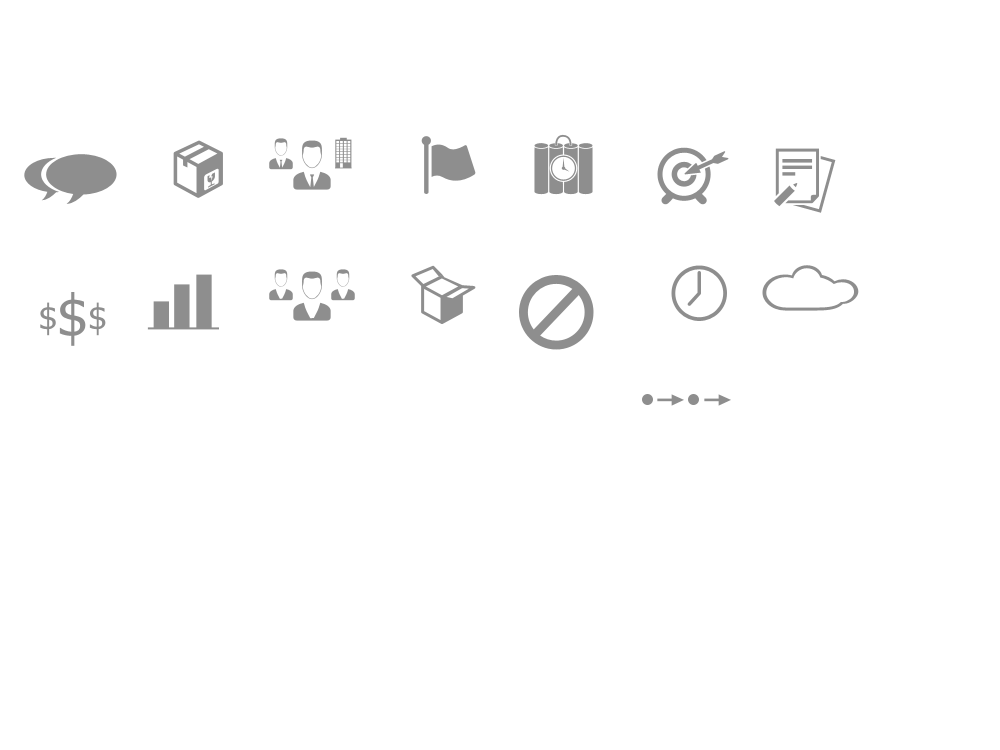 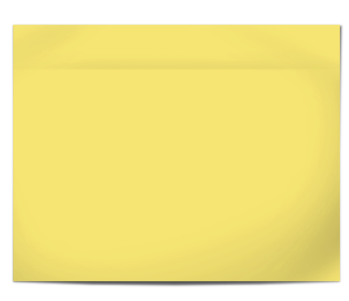 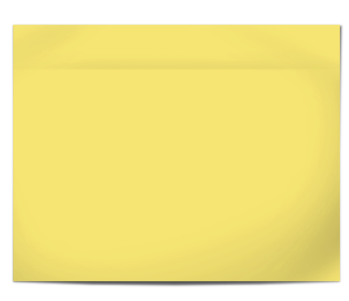 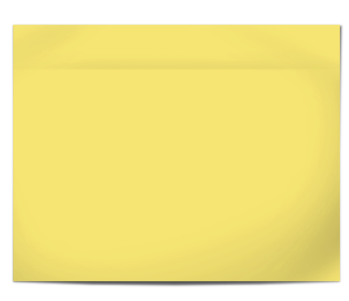 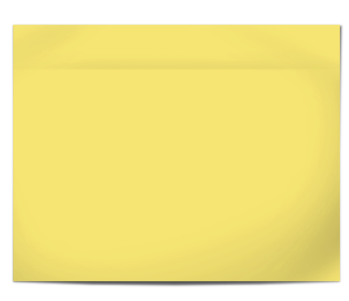 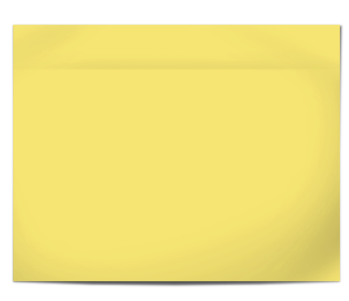 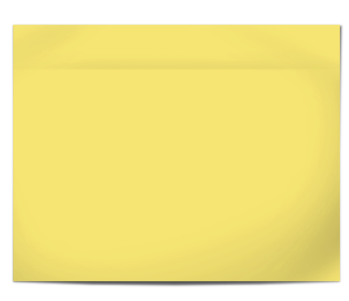 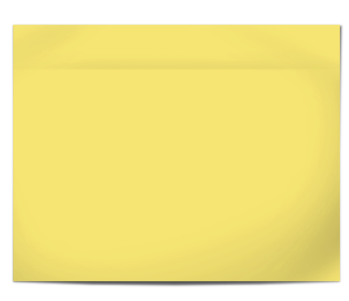 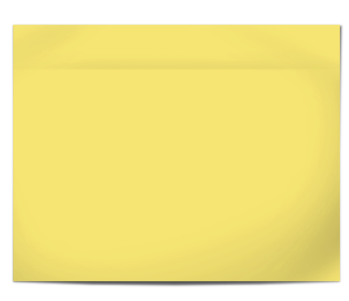 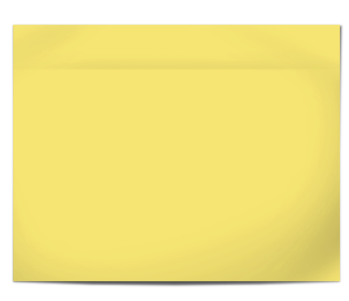 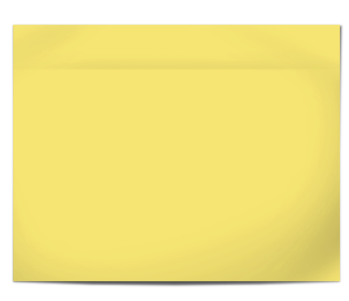 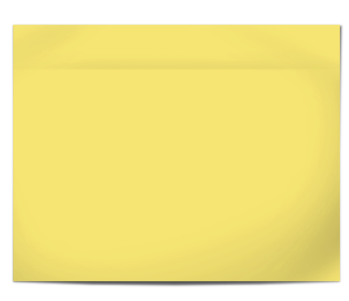 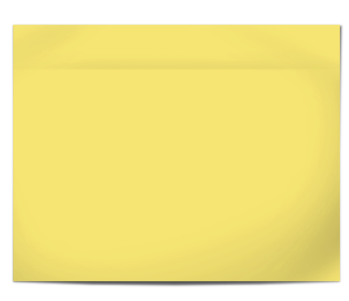 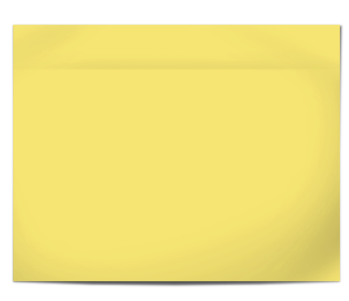 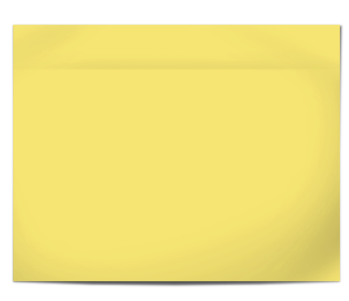 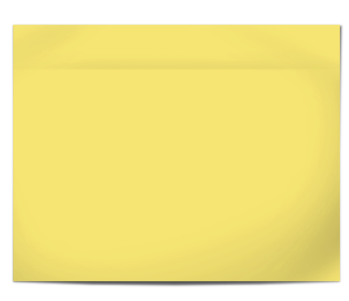 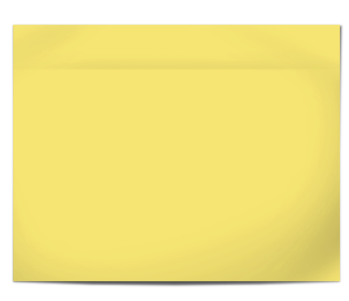 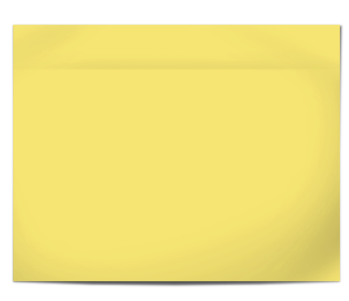 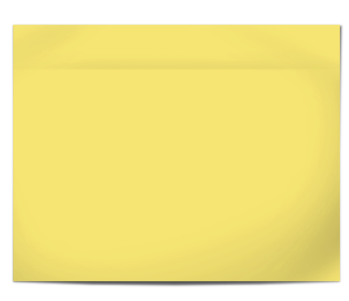 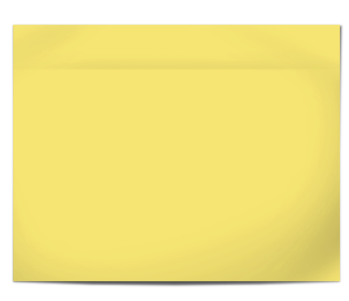 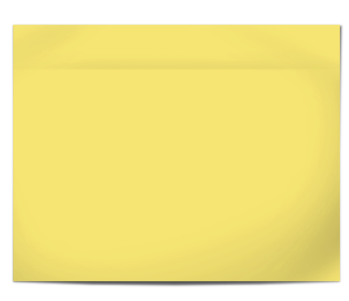 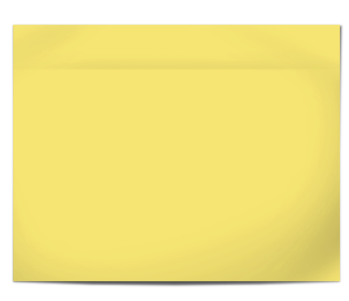 Risco 2
Benefício 1
Premissa 1
(1) Custo #1
(2) Custo #2
(3) Custo #3
(4) Custo #4
(5) Custo #5

Custo total
Justificativa 1
Requisito 1
Objetivo específico, mensurável, atingível, relevante e temporal
Justificativa 2
Benefício 3
Risco 1
Requisito 2
Premissa 2
Produto único
Stakeholder 1
Requisito 3
Requisito 4
Stakeholder 2
Benefício 2
Restrição 2
Restrição 1
Risco 3
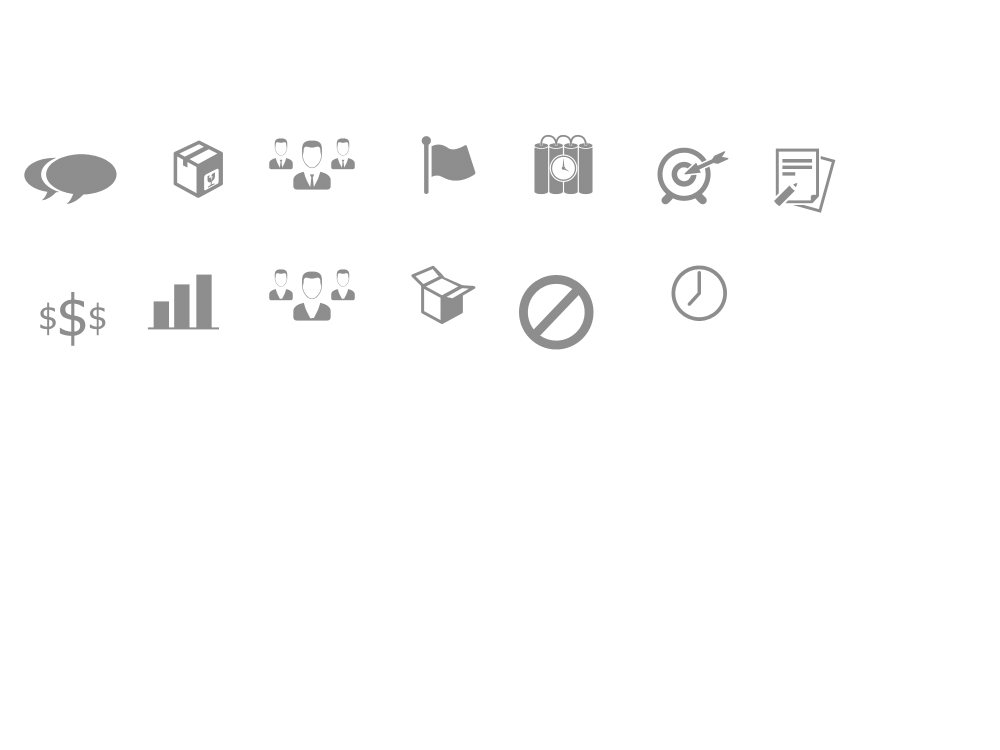 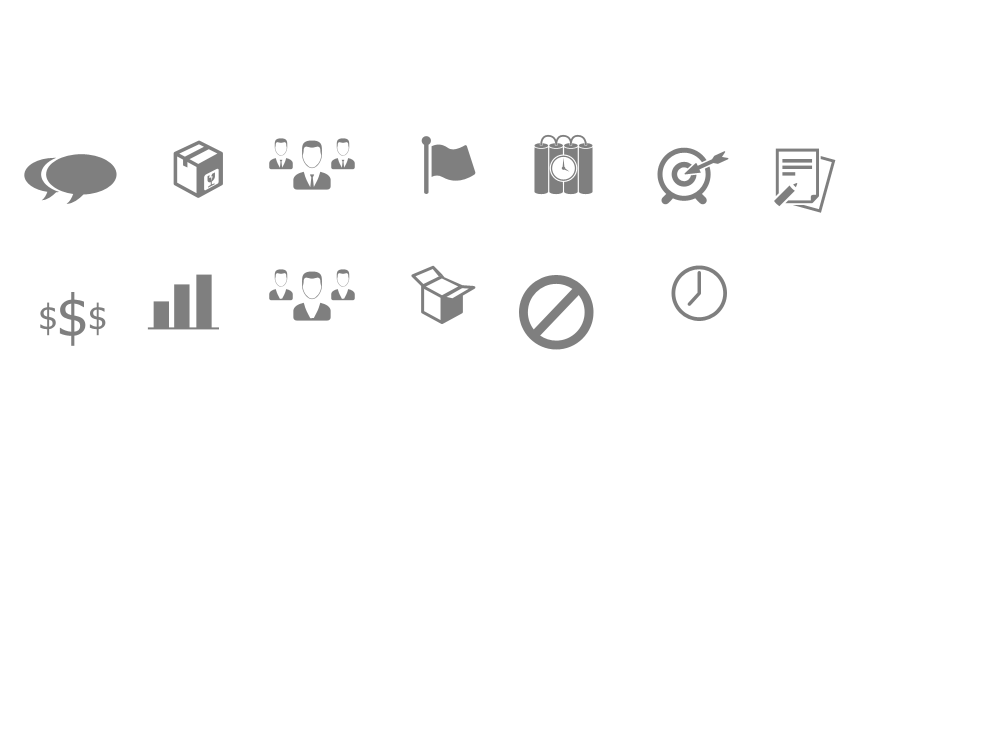 RISCOS
PRODUTO
STAKEHOLDERS
Externos & 
Fatores Externos
JUSTIFICATIVAS
Passado
PREMISSAS
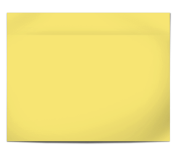 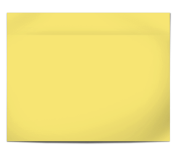 Membro
5 Atividade #5
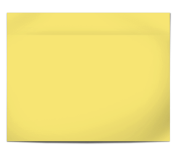 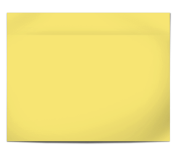 3 Atividade #3
Executor
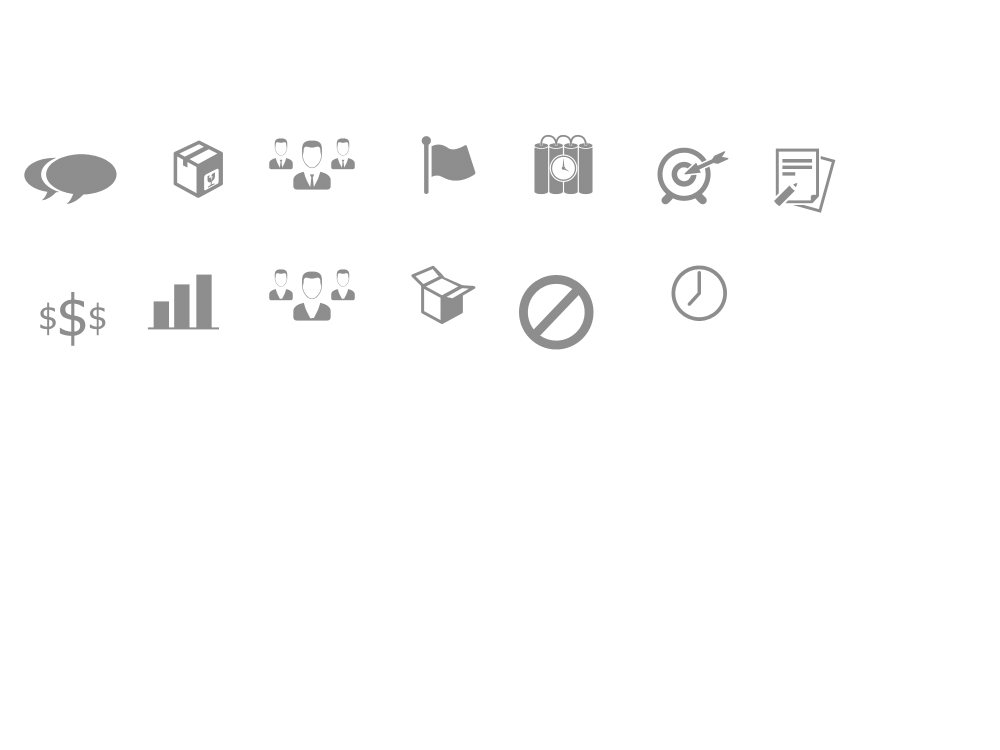 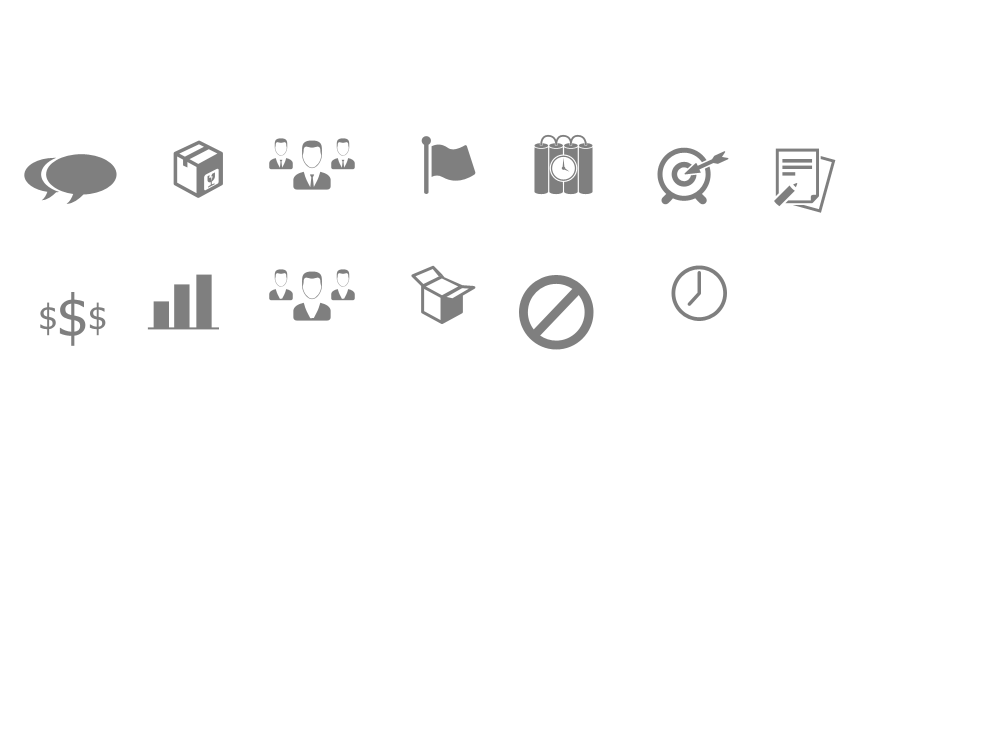 LINHA DO TEMPO
REQUISITOS
OBJ SMART
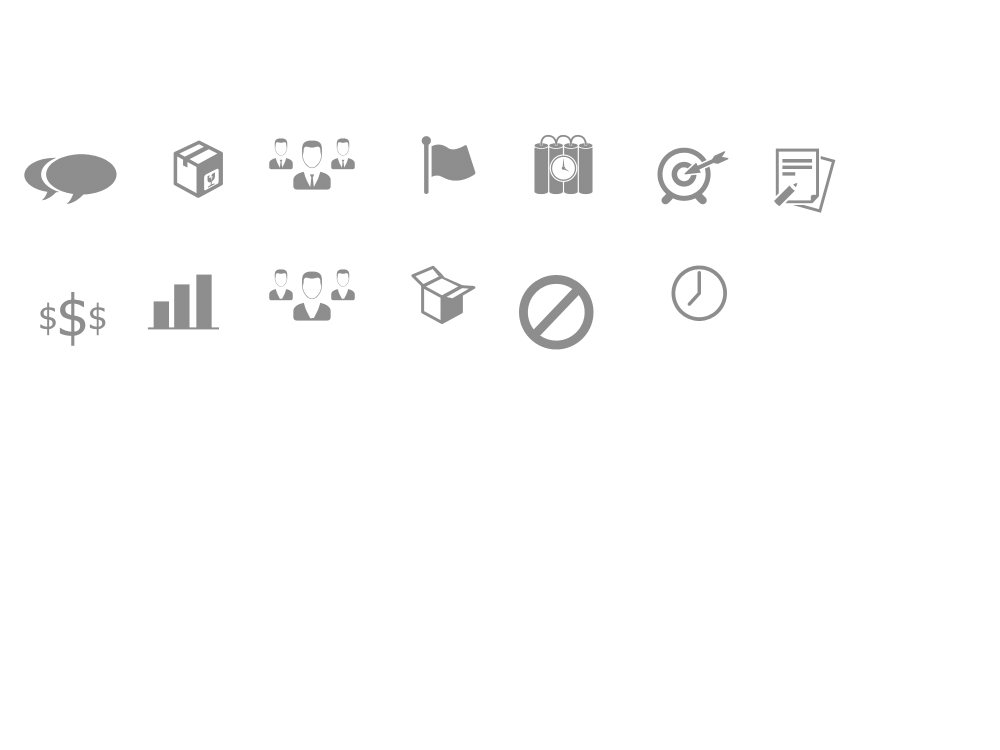 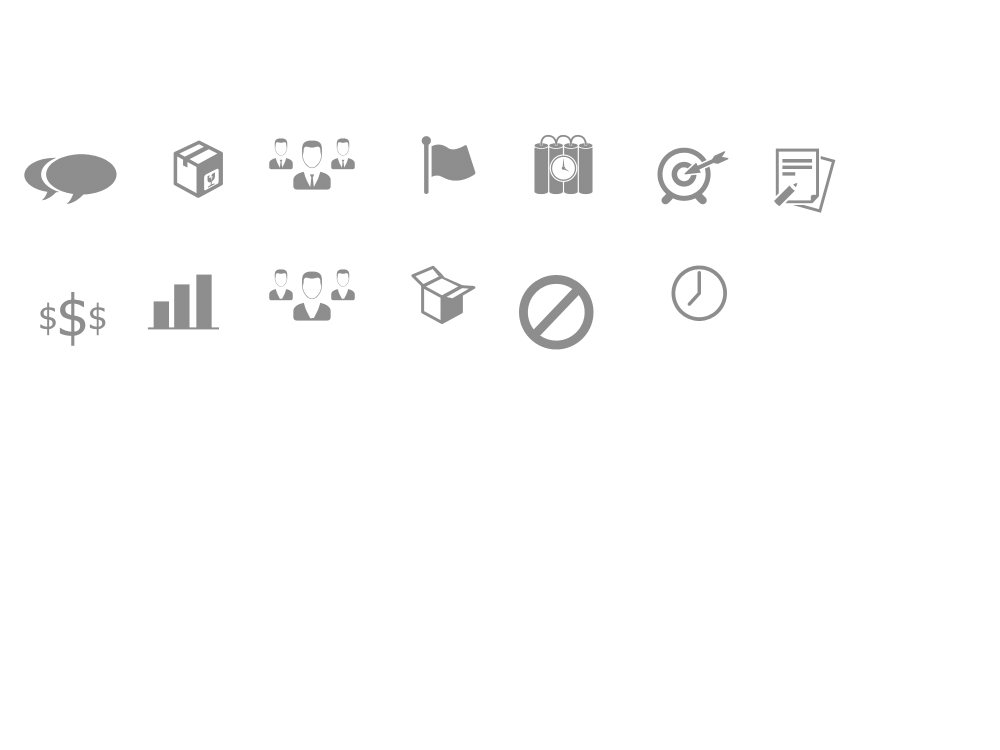 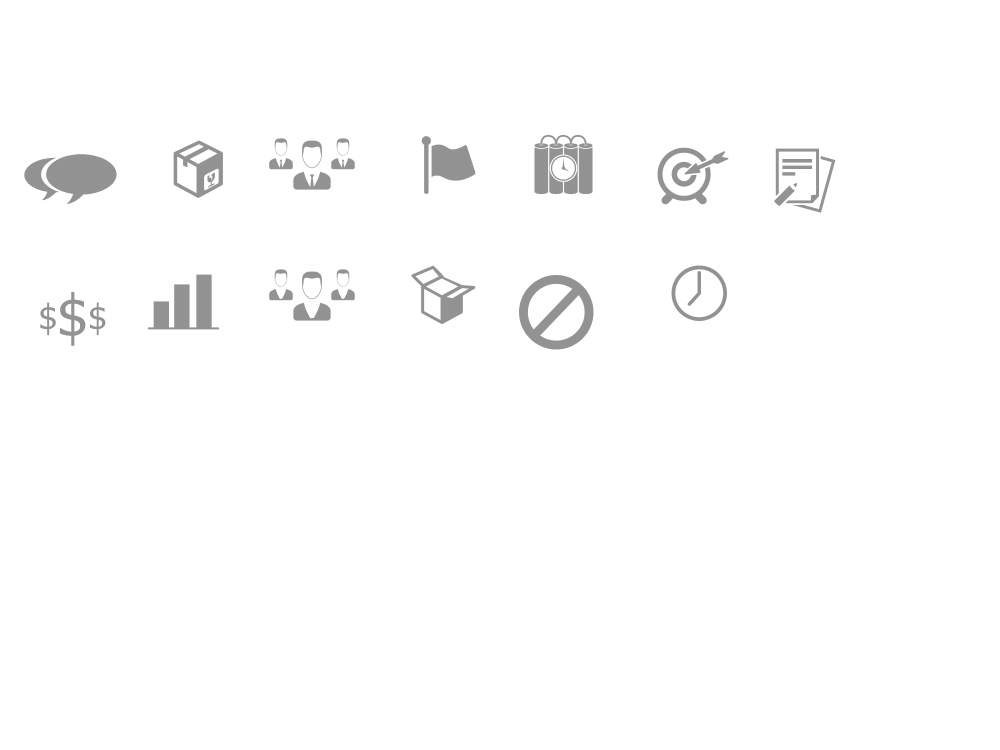 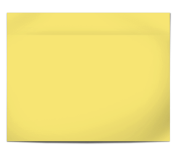 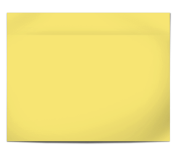 4 Atividade #4
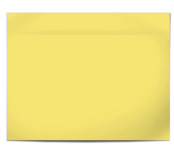 Executor
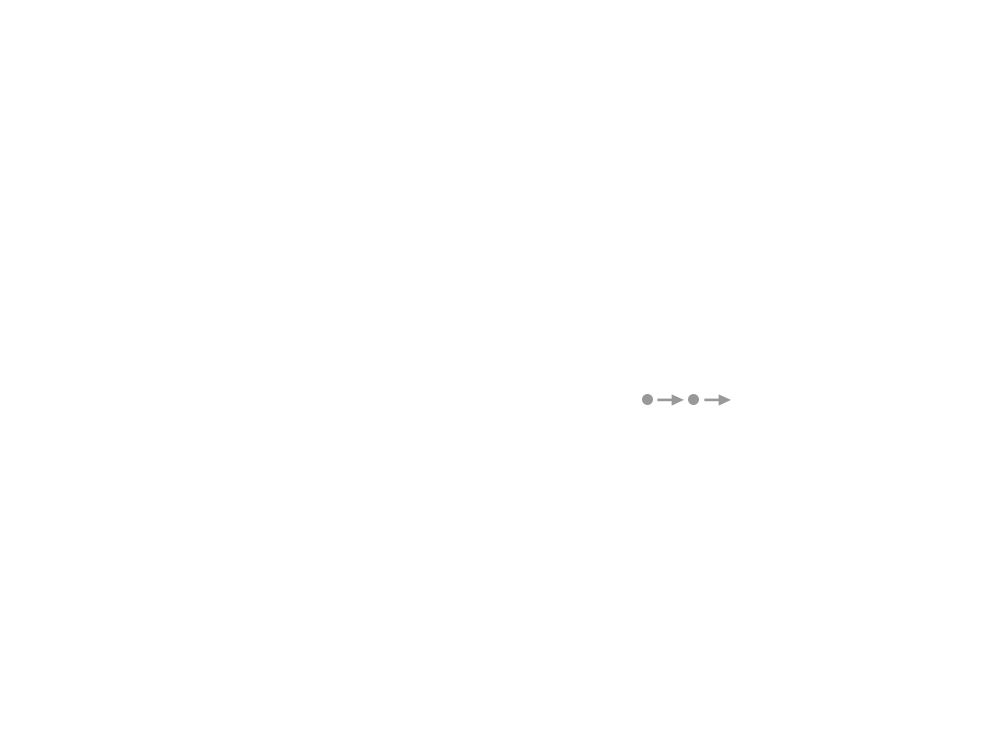 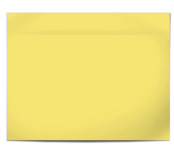 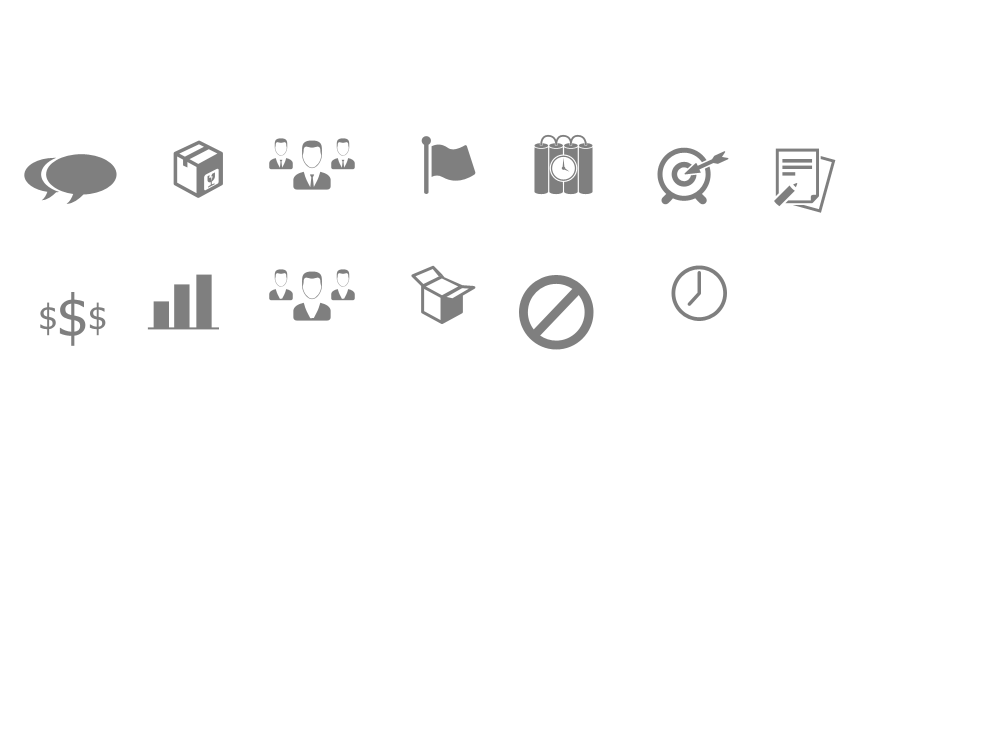 GRUPOS DE 
ENTREGAS
EQUIPE
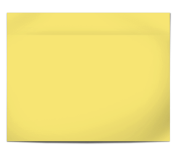 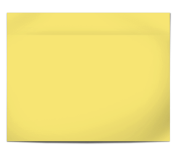 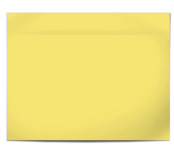 1 Atividade #1
Membro
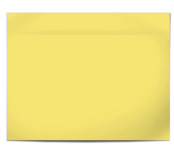 BENEFÍCIOS
Futuro
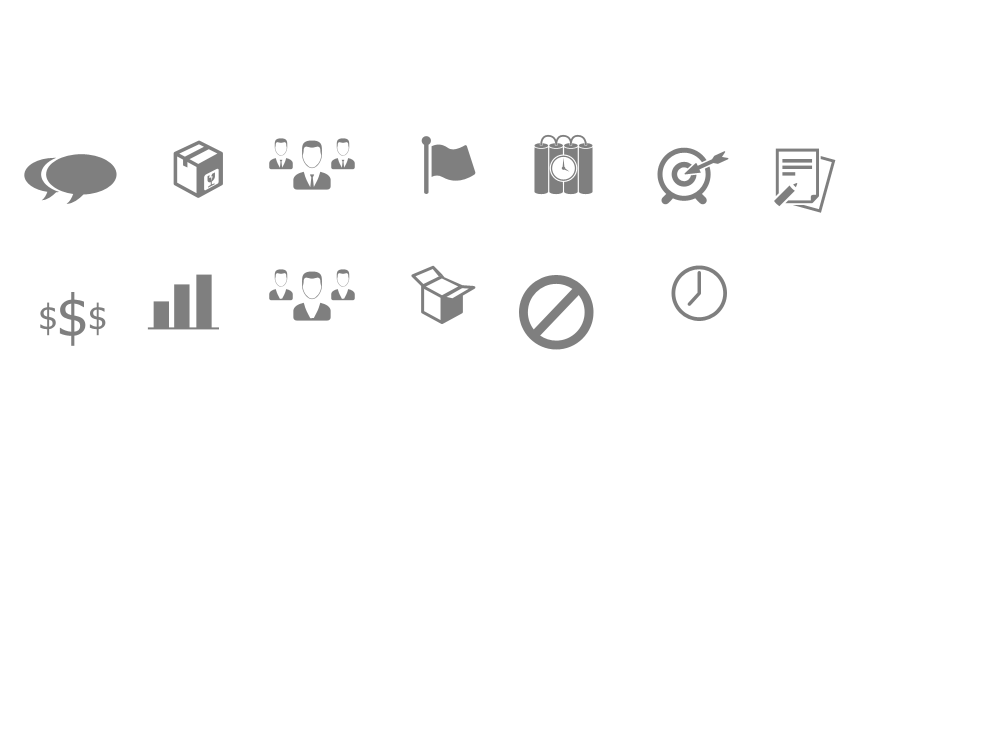 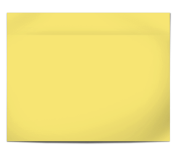 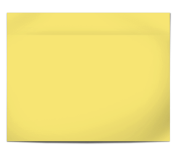 2 Atividade #2
Gerente
 de projeto
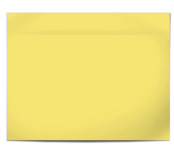 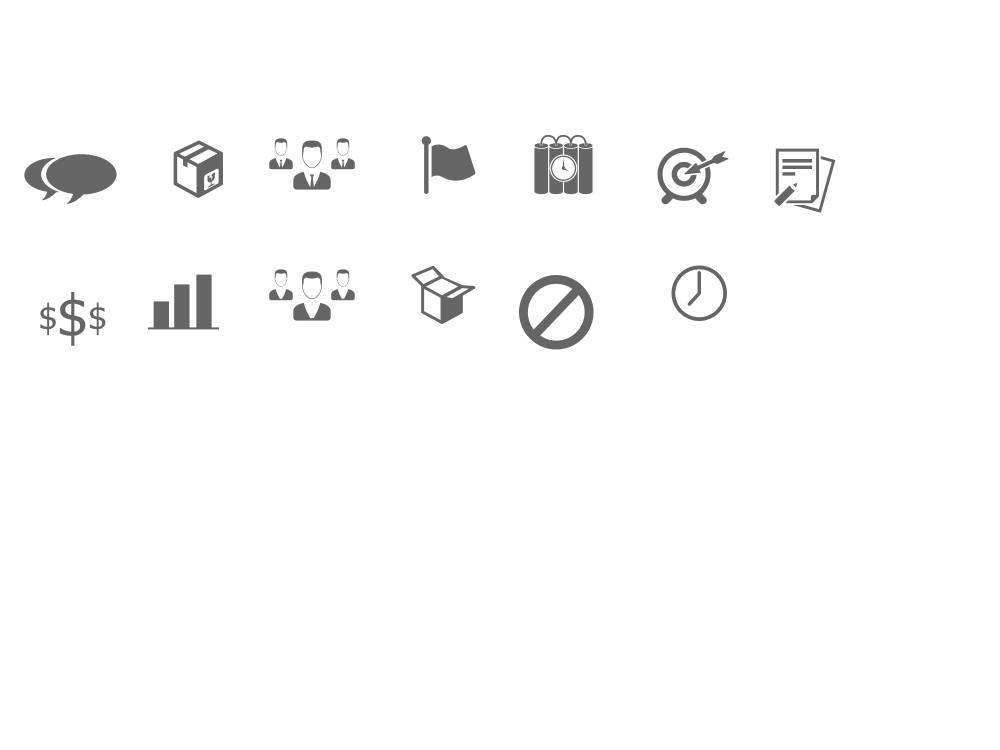 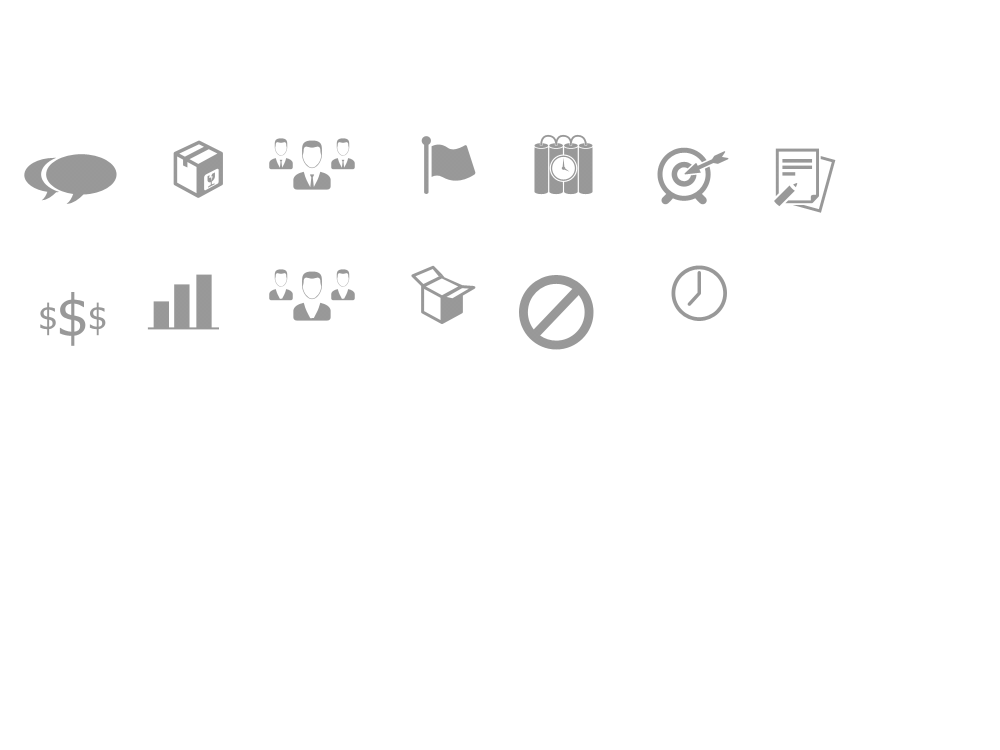 RESTRIÇÕES
CUSTOS
Project Model Canvas